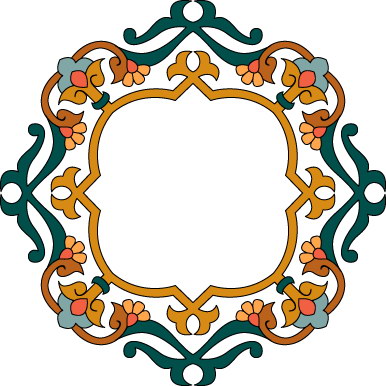 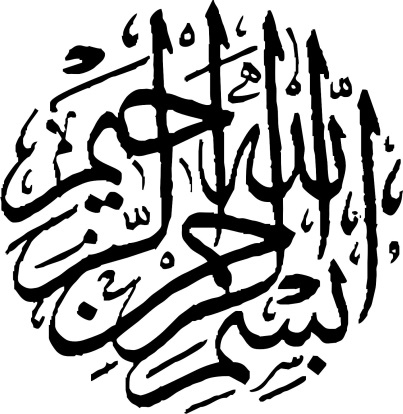 مدل های تحلیل فرهنگی و اجتماعی
محمد مجید فولادگر
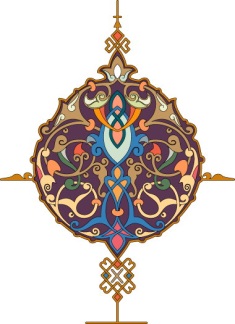 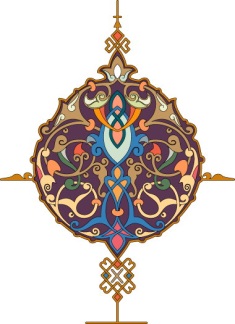 اعوذ بالله من الشیطان الرجیم
سوره مبارکه حشر
يَا أَيُّهَا الَّذِينَ آمَنُوا اتَّقُوا اللَّهَ وَلْتَنظُرْ نَفْسٌ مَّا قَدَّمَتْ لِغَدٍ وَاتَّقُوا اللَّهَ إِنَّ اللَّهَ خَبِيرٌ بِمَا تَعْمَلُونَ (18) وَلَا تَكُونُوا كَالَّذِينَ نَسُوا اللَّهَ فَأَنسَاهُمْ أَنفُسَهُمْ أُوْلَئِكَ هُمُ الْفَاسِقُونَ (19)
اى كسانى كه ايمان آورده‏ايد! از خدا بترسيد. و هر انسانى منتظر رسيدن به اعمالى كه از پيش فرستاده ، باشد. و از خدا بترسيد چون خدا با خبر است از آنچه مى‏كنيد (18)و مانند آن كسانى مباشيد كه خدا را فراموش كردند و خدا هم خود آنان را از ياد خودشان ببرد و ايشان همان فاسقانند (19)
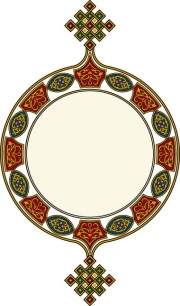 1
Mohammad Majid Fouladgar
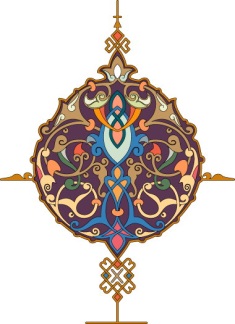 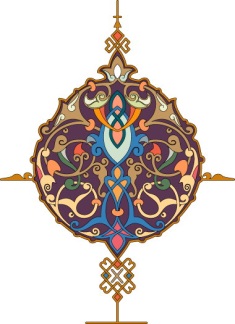 مثنوی معنوی
هـرکه اول بین بود اعمی بود		 هـرکه آخر بین چه با معنی بود
چشـم آخربین تواند دید راست	چشم اول بین غرور است و خطاست
هـرکه آخربین تر او مسعودتر		 هـر که اول بین تر او مطرودتر
هـرکه اول بنگرد پایان کار		انـدر آخر او نگردد شرمسار
حکم چون بر عاقبت اندیشی است	 پادشـاهی بنده درویشــی است
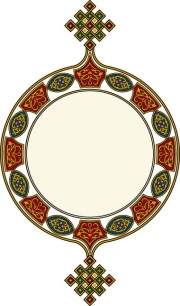 2
Mohammad Majid Fouladgar
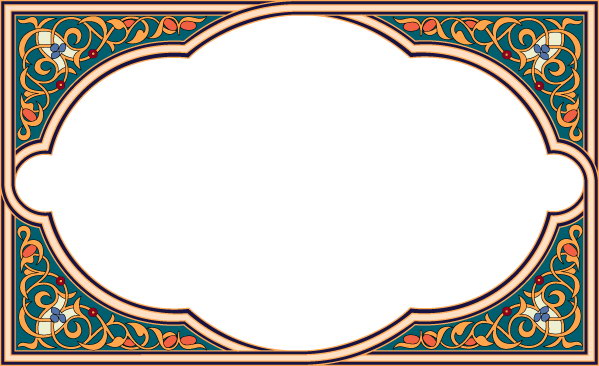 مدل های تحلیل لایه ای
Mohammad Majid Fouladgar
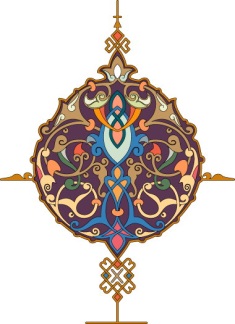 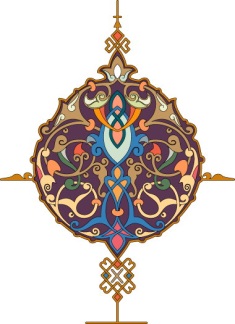 سوالات آغازین:
تحلیل لایه ای و تحلیل لایه ای علت ها چیست؟
چه جایگاهی در میان دیگر روش های آینده پژوهی دارد؟
چه روش های دیگری در آینده پژوهی وجود دارد؟ 
آیا با روش مذکور هم پوشانی دارند؟ یا هر یک عملکردی مجزا دارند؟
مزیت روش تحلیل لایه ای علت ها نسبت به دیگر روش ها چیست؟ به چه می پردازد؟
آیا روش های تحلیل لایه ای دیگری هم وجود دارد؟
آیا روش های آینده پژوهی دارای مبانی فکری و بستر اجتماعی فرهنگی مشخصی هستند؟
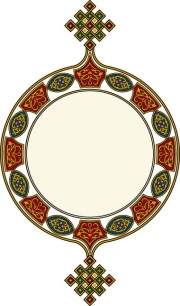 1
Mohammad Majid Fouladgar
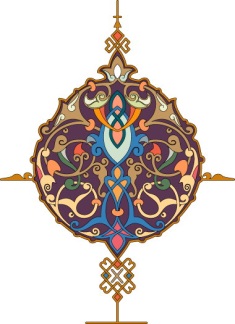 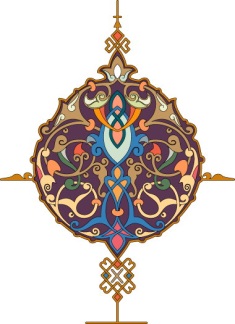 آینده پژوهی
باید و نباید
چه باید انجام داد؟
هست و نیست
چه مطلوب است که باشد؟
چه هست و چه خواهد شد؟
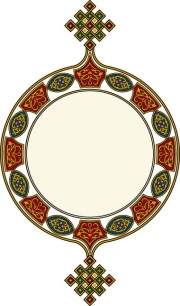 2
Mohammad Majid Fouladgar
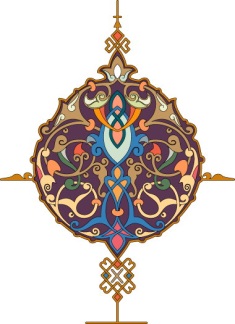 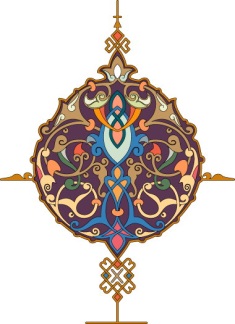 آینده پژوهی
Causal Analysis
Mega Trends & Scenarios
System Approach
Sustainable Planning
تحلیل پایداری و تعیین عوامل مقاوم کننده
تحلیل بستر اجتماعی، ارزش های مشترک فرهنگی و مبانی فکری افراد جامعه
تحلیل کلان روندهای ملی، منطقه ای و جهانی و تدوین سناریوهای آینده
جامع نگری و رویکرد سیستمی (ملاحظه سیستم های اقتصادی، سیاسی، علم و فناوری، سلامت،محیط زیست ...)
مطالعات بین رشته ای
همگرایی
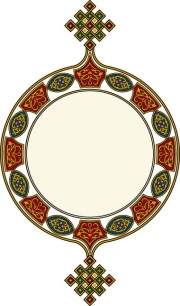 3
Mohammad Majid Fouladgar
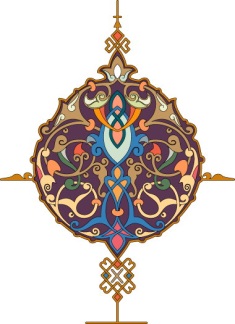 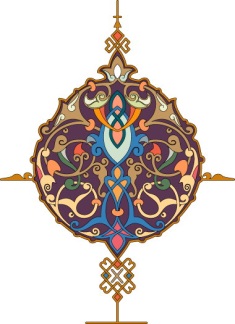 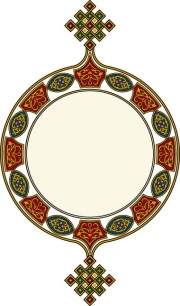 6
Mohammad Majid Fouladgar
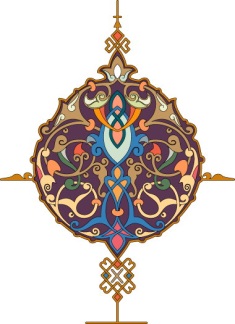 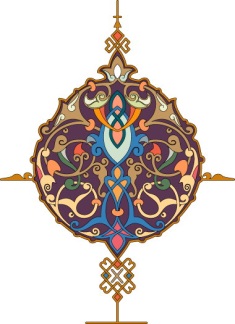 تعیین رابطه میان عوامل
استخراج عوامل موثر
مدل های تحلیل مسئله
مدل های تحلیل سیستمی
مدل های تحلیل لایه ای
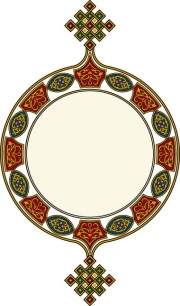 4
Mohammad Majid Fouladgar
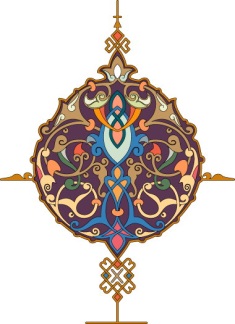 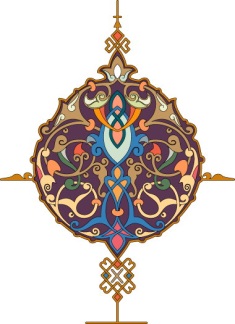 سناریو پردازی بعنوان یک متدولوژی علمی
Ramires, 2015 :  سناریوپردازی یک متدولوژی علمی است که موجب شکل گیری پژوهش های کاربردی و عرصه های جدید تحقیقاتی را می گشاید و ابعاد ناشناخته مسئله را مورد ملاحظه قرار می دهد.
Oborn, et al, 2013:  سناریوپردازی، ضرورت مطالعات بین رشته ای را آشکار می سازد و از دایره فهم فردی فرا می رود و خلاءهای تحقیقاتی را مشخص کرده و افق پژوهش را توسعه می دهد.
روش های سناریوپردازی
 (Folhes, et al, 2015)
مدل تحلیل مسئله
مشارکتی و خبره محور
کمی و کیفی
هنجاری و اکتشافی
تک مقیاسی و چند مقیاسی
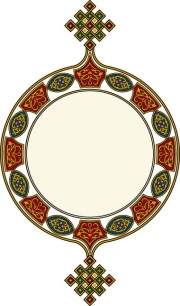 6
Mohammad Majid Fouladgar
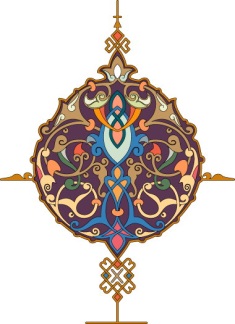 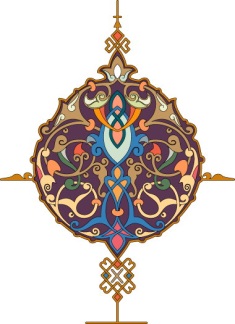 مدل های تحلیل مسئله از منظر آینده پژوهان و دیگر اندیشمندان
سایر اندیشمندان
آینده پژوهان
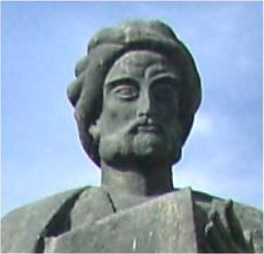 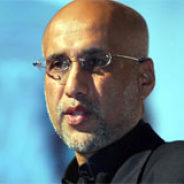 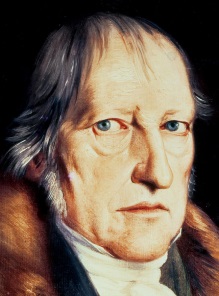 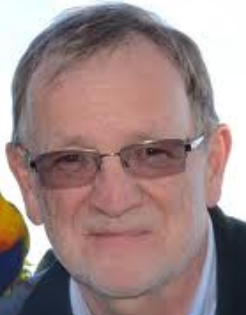 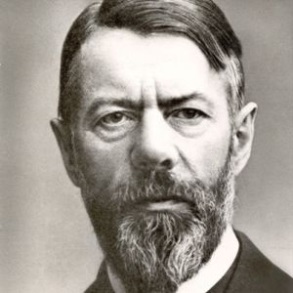 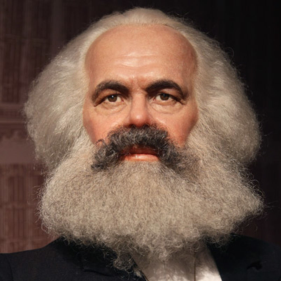 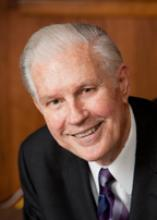 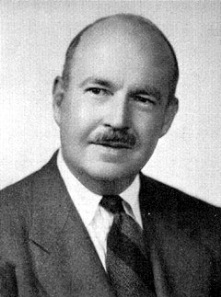 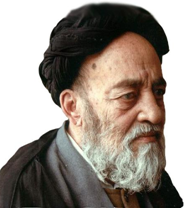 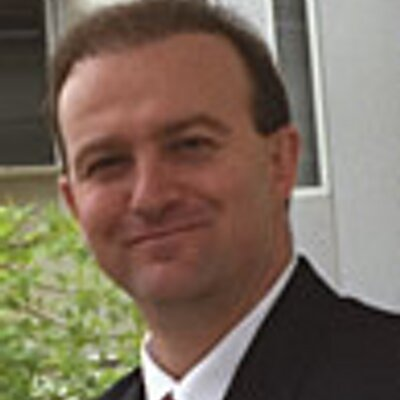 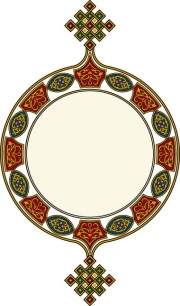 6
Mohammad Majid Fouladgar
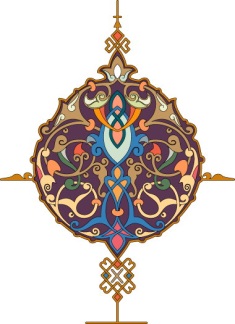 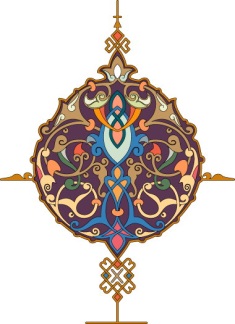 رویکرد اندیشمندان مختلف در تحلیل مسائل اجتماعی
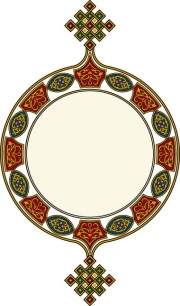 1
Mohammad Majid Fouladgar
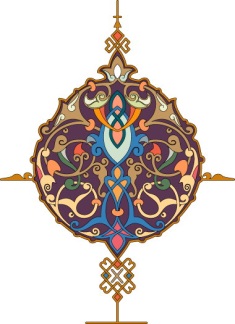 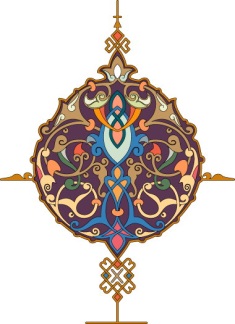 رویکرد اندیشمندان مختلف در تحلیل مسائل اجتماعی
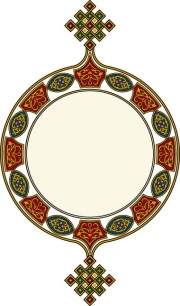 1
Mohammad Majid Fouladgar
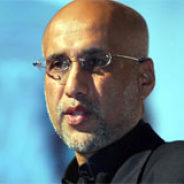 تحلیل لایه ای علت ها (سهیل عنایت الله)
فهم آینده در گرو اندیشیدن در چهار سطح:
لیتانی: موضوعات کوتاه مدت، مسائل روزمره، قابل رویت ترین سطح، نیاز چندانی به تحلیل ندارد،  طرح مسائل در رسانه های جمعی (ازدیاد جمعیت). 
ساختارها و سیستم های اجتماعی: (سطح سیستمی) نظام های اجتماعی، اقتصادی و سیاسی، تحلیل داده های کمی 
جهان بینی و فرهنگ و پارادایم ها: مستقل از کنشگران اجتماعی ساختار عمیق تر اجتماعی، فرهنگی و زبانی جستجو می شود، تمرکز بر فرضیات مسئله
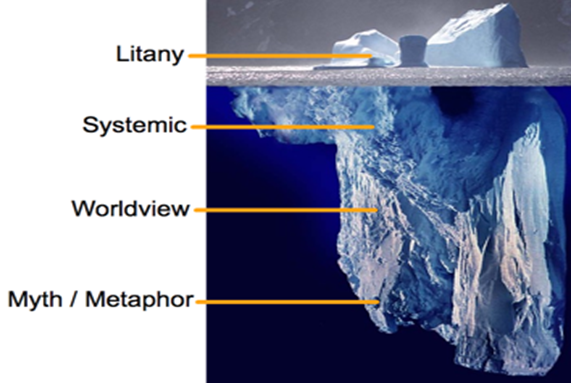 استعاره ها و اسطوره ها: لایه های زیرین ناخود آگاه اجتماعی، موضوعات عاطفی بر منطقی و عقلی غلبه دارد، ریشه های پرسشگری متجلی می شود، برای درک قالب پرسش از چارچوب های افسانه ای و اسطوره ای بهره گیری می شود.
Mohammad Majid Fouladgar
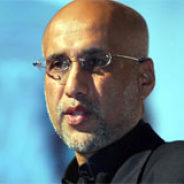 تحلیل لایه ای علت ها (سهیل عنایت الله)
لیتانی
روندهای کمی، مشکلات و مسائلی که اغلب به دلایل سیاسی در آن ها اغراق می شود و معمولا در رسانه های خبری طرح می شوند.
نیاز به توانایی تحلیل اندک دارد. 
موجب ترس و حیرت می شود و مرئی ترین لایه است. 
فرض ها به ندرت مورد پرسش قرار می گیرند.
علل سیستمی
علل نظام مند از جمله عوامل اجتماعی، فناورانه، اقتصادی، سیاسی، زیست محیطی و تاریخی مرتبط است.
مبتنی بر داده های کمی روایت می شود.
تحلیل ها توسط موسسات سیاستی ارائه می شود و در نشریات غیر دانشگاهی منعکس می گردد.
عملکرد مناسب در بیان شرح های فنی و تحلیل علمی و دانشگاهی دارد. 
نقش دولت و سایر ذینفعان در این سطح مورد توجه قرار می گیرد. 
در مورد داده ها پرسش می شود و پارادایم مورد پرسش واقع نمی شود
Mohammad Majid Fouladgar
تحلیل لایه ای علت ها (سهیل عنایت الله)
گفتمان و جهان بینی
در پی یافتن فرایندهای عمیق تر اجتماعی، زبانی و فرهنگی مستقل از بازیگر و تاحدی نظام است.
تلاش جهت چشم انداز سازی مجدد مسئله و موضوع صورت می گیرد. 
به چگونگی ساخته شدن موضوعات از گفتمان ها، ایدئولوژی ها و جهان بینی ها از طریق تمدن ها و معرفت ها، می پردازد. 
گفتمان مورد استفاده در درک مسئله در حقیقت بخشی از چارچوب بندی مسئله است.
گفتمان ها مشتمل بر چهار سطح می باشند:
سطح ذینفع: منافع مختلف بازیگران، سازمان ها و نهادها
سطح ایدئولوژیک: مواضع در مورد وضعیت فعلی جهان و وضعیتی که باید باشد.
سطح تمدنی: از طریق جهانی بینی ها مطرح می شود (اسلامی، غربی، کنفوسیوسی) 
سطح معرفتی: شامل پست مدرن، مدرن و پیش مدرن 
به کمک این چهار سطح، مواضع خلق هویت جمعی آشکار می شود و علل شکل گیری سطوح لیتانی و اجتماعی مشخص می شود. گفتمان های مختلف موجب خلق سناریوهای بدیل می شوند.
Mohammad Majid Fouladgar
تحلیل لایه ای علت ها (سهیل عنایت الله)
استعاره ها و اسطوره ها
داستان های عمیق یا الگوهای جمعی و ابعاد ناخودآگاه و احساسی مشکل و مسئله جستجو می شود. 
یک تجربه غریزی-احساسی در مورد جهان بینی فراهم می آورد.
زبان مورد استفاده بیشتر ناظر بر تصاویر دیداری رو به تکامل و احساس قلبی است و کمتر به خواندن ذهن می پردازد. 
ریشه و مبداء طرح پرسش است. درک ما از مسائل چارچوب های مشخص اسطوره ای  دارد که طرح پرسش و مسئله نیز در آن چارچوب ها فهم می شود.
فرض هایی خاص در مورد ماهیت زمان، عقلانیت و عامل انسانی
ساختارشکنی استعاره های متعارف و خلق استعاره های بدیل روش به چالش کشیدن زمان حال و خلق آینده های بدیل است. 
استعاره ها و اسطوره ها درک از آینده را به سطحی فراتر از تحلیل های منطقی می رسانند و بنیان های تمدنی عمیق تر را برای آینده های بدیل آشکار می سازند.
Mohammad Majid Fouladgar
تحلیل لایه ای علت ها (سهیل عنایت الله)
افراد، سازمان ها و تمدن ها، جهان را از دیدگاه های مختلف افقی و عمودی می بینند. 
تحلیل لایه ای علت ها، سناریوها را در فضای عمودی مرتب می کند و ما را به سناریوهای ذیل می رساند:
سناریوهای کوتاه مدت و ابزاری در لایه لیتانی
سناریوهای سیاست محور همچون تغییرات اجتماعی، فناورانه، اقتصادی، سیاسی و غیره 
سناریوهای تغییر گفتمان و درک تفاوت های بنیادین 
سناریوهای استعاره ای و اسطوره ای در افق های بلند مدت در قالب داستان، شعر و یا تصویر
بازیگران :
سطح لیتانی: دولت یا شرکت ها
سطح اجتماعی: گروه های مشارکت کننده اجتماعی
سطح جهان بینی: افراد یا موسسات داوطلب
سطح استعاره ها و اسطوره ها: رهبران و هنرمندان
Mohammad Majid Fouladgar
تحلیل لایه ای علت ها (سهیل عنایت الله)
روشی مبتنی بر نظریه پسا ساختاری و آینده پژوهی انتقادی
روش کارگاهی:
1- جمع آوری اطلاعات
2- گروه بندی درون کارگاه
3- نظام مند کردن اطلاعات مبتنی بر لایه های چهارگانه
اطلاعات لیتانی:  دیدگاه هایی که به آسانی با تجربه قابل فهم هستند.
اطلاعات علل اجتماعی: جمله های راه حل محور با بهره گیری از بازیگران و روابط ساختاری آن ها (قانون گذاری، مشارکت بازیگران مختلف و ...)
اطلاعات جهان بینی: دیدگاه های بزرگ که تایید آن ها دشوار است و تصویری بزرگ هستند و فرض های سطوح دیگر را به چالش می کشند. می توان آینده را با توجه به ایدئولوژی های مختلف تبیین کرد. 
اطلاعات استعاره ای و اسطوره ای: مثل های عموم مردم، شعارهای بازاریابی، مثال های عمیق و داستان های کهن
Mohammad Majid Fouladgar
تحلیل لایه ای علت ها (سهیل عنایت الله)
ساختار چهار سطحی از سناریوها:
ویژگی های قابل رویت: سطح فوری 
نظام ها (جامعه، فناوری، اقتصاد، محیط زیست، حکومت): سطح تاریخی
جهان بینی (کدام دورنما در یک سناریوی خاص غالب می شود): سطح بلند مدت
استعاره و اسطوره (داستان های زیرین و بنیادین): سطح موقت و مبتنی بر مفاهیم هویت آغازین
راه حل های ساده و عملیاتی
راه حل های پیچیده و نظری
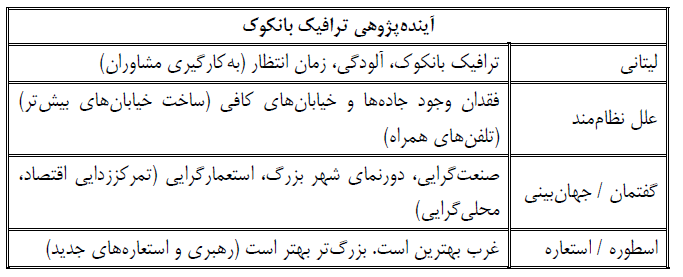 Mohammad Majid Fouladgar
تحلیل لایه ای علت ها (سهیل عنایت الله)
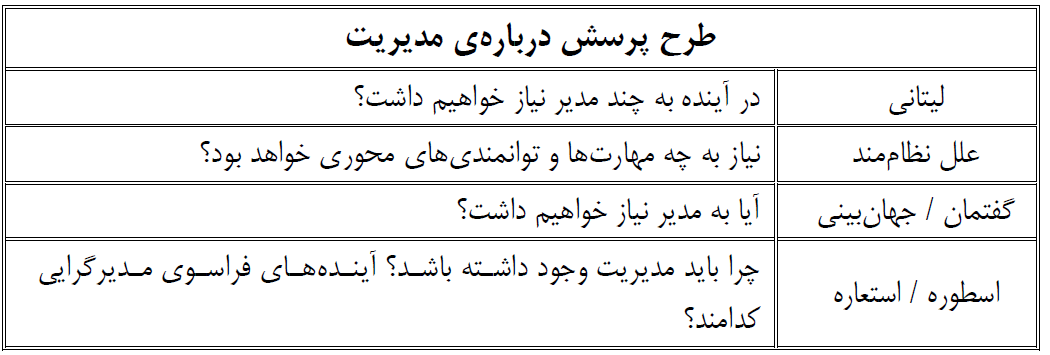 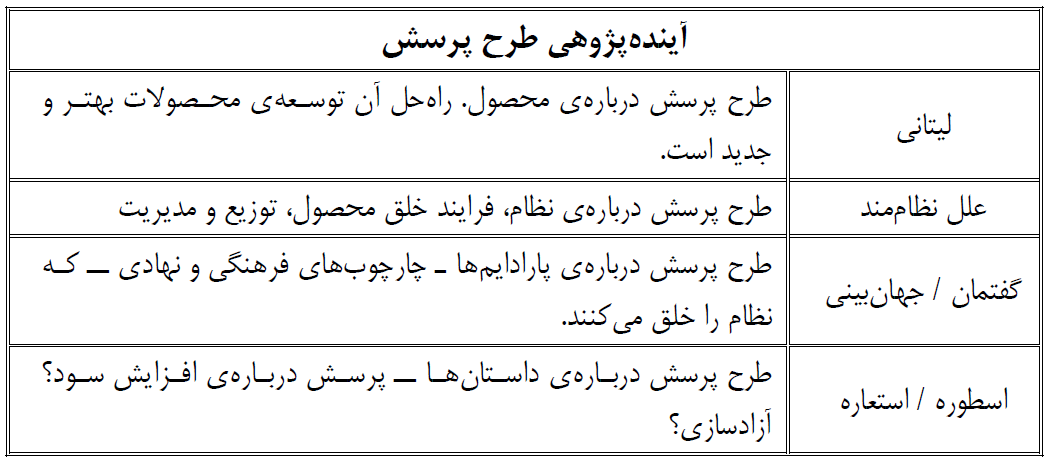 Mohammad Majid Fouladgar
تحلیل لایه ای علت ها (سهیل عنایت الله)
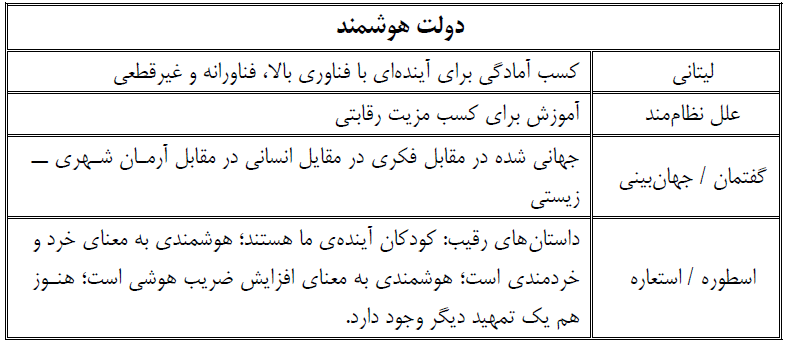 Mohammad Majid Fouladgar
تحلیل لایه ای علت ها (سهیل عنایت الله)
تلفیق CLA و STEEP
استفاده از روش تحلیل لایه ای علت ها جهت قالب بندی مفاهیم :
تقسیم سناریوها به چهار سطح:
سطح لیتانی: ویژگی های محسوس و تصورات متعارف از آینده 
سطح نظام مند اجتماعی: بکارگیری روش STEEP 
سطح جهان بینی: توسعه مفاهیم و ارزش های پایه
سطح استعاره و اسطوره: ابعاد احساسی و اغلب ناخودآگاه زیرین و بنیادین
Mohammad Majid Fouladgar
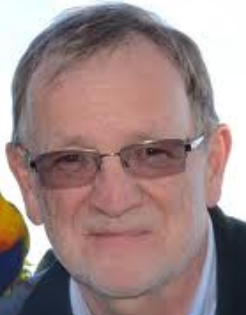 ریچارد اسلاتر و چالش های تمدن
ریچارد اسلاتر ” مقاله آینده پژوهی به عنوان تسریع کننده تمدنی“
پنج چالش تمدنی:
هدف نهایی آینده پژوهی: کمک به خلق بنیان های یک تمدن جدید
علت توسعه آینده پژوهی: محیط تاریخی خلق شده توسط مدرنیته 
غفلت: اکنون نسبت به پیامدهای اجتماعی بلند مدت، حاصل از نوآوری مداوم
دو گرایش در بررسی آینده: 
مبتنی بر احتیاط و دوراندیشی  (پیامد=دوری از فاجعه های انسانی) 
مبتنی بر میل و آرزو (پیامد=خلق دنیایی بهتر)
Mohammad Majid Fouladgar
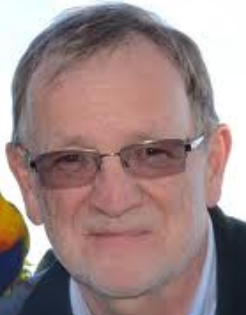 چهار سطح در مطالعات آینده پژوهی (اسلاتر):
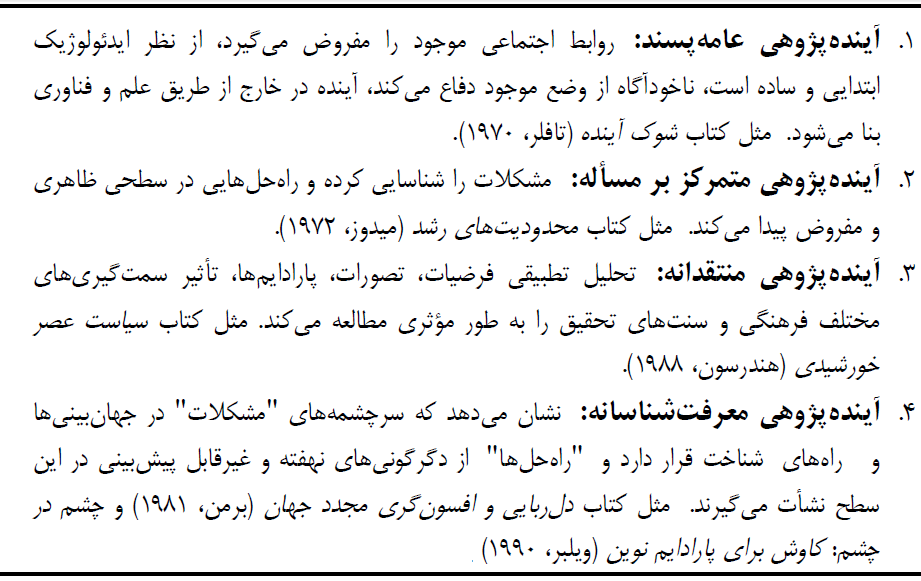 مناسب ترین شیوه مطالعه آینده: تفکر انتقادی  
عامل ناپایداری جوامع: جهان بینی کنونی غرب که بشر را به لبه پرتگاه کشانده 
هدف مطالعه منتقدانه: نگاه عمیق به فرهنگ و طرح پرسش های هوشمندانه
فناوری ها=فرایندهای فرهنگی با تمایلات مشخص ایدئولوژیک و اجتماعی
Mohammad Majid Fouladgar
چهار سطح در مطالعات آینده پژوهی (اسلاتر):
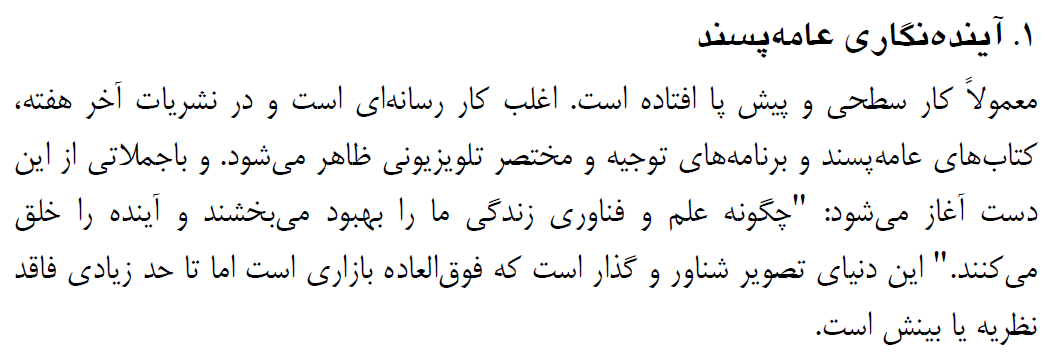 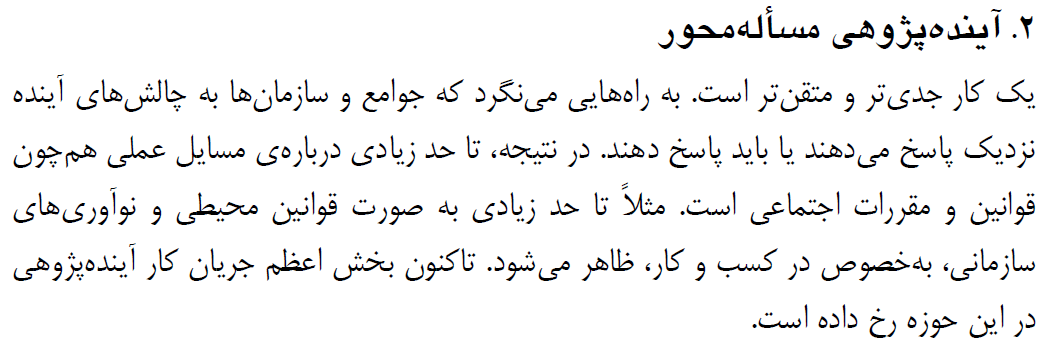 Mohammad Majid Fouladgar
چهار سطح در مطالعات آینده پژوهی (اسلاتر):
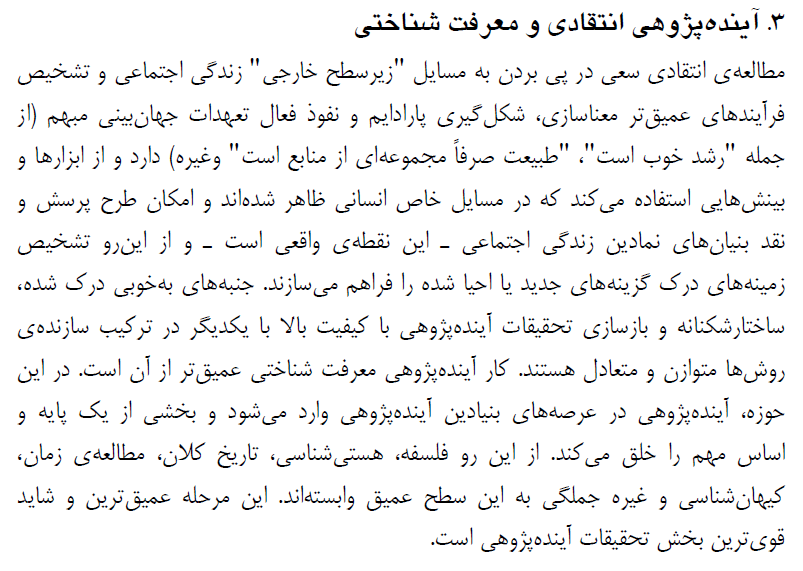 Mohammad Majid Fouladgar
چهار سطح در مطالعات آینده پژوهی (اسلاتر):
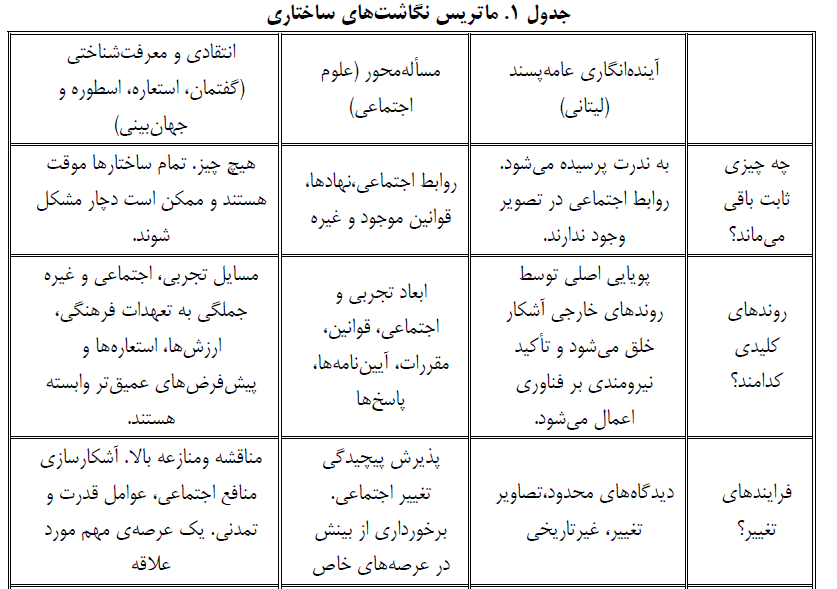 Mohammad Majid Fouladgar
چهار سطح در مطالعات آینده پژوهی (اسلاتر):
ماتریس نگاشت های ساختاری
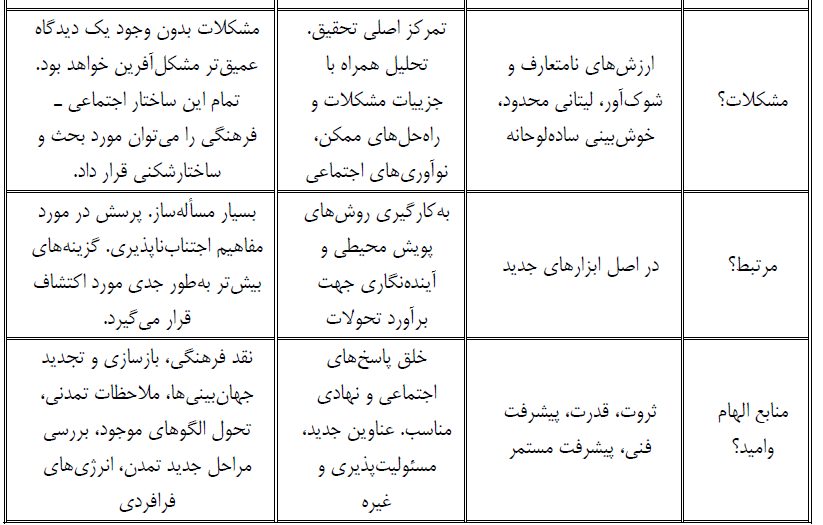 مهمترین مسائل کدامند؟
مسائل جدید مرتبط  کدامند؟
منابع الهام و امید 
کدامند؟
Mohammad Majid Fouladgar
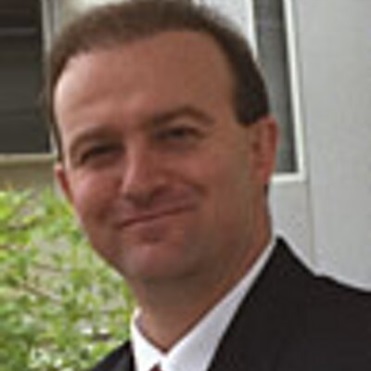 جوزف وروس و لایه های واقعیت
پنج لایه واقعیت با توجه به سطوح تعبیری که برگرفته از :
استعاره کوه یخ سیستم ها، لایه بندی اسلاتر، تحلیل لایه ای علت ها، پژوهش های مربوط به خودآگاه انسان (گراوس، گاردنر، ویلبر و ...)، دورنماهای تغییر اجتماعی و تاریخ کلان (گالتونگ و عنایت الله)
Mohammad Majid Fouladgar
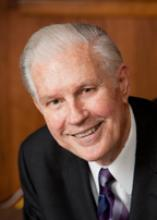 وندل بل و معماری اجتماعی
وندل بل (کتاب مبانی آینده پژوهی):
حرکت های اجتماعی بر ارزش ها موثر می باشند. 
آینده پژوه = معمار اجتماعی و تدوین کننده سیاست ها
تبدیل از حالت ناظری واکنش زده به شرکت کننده کنشگر که دانش و ارزش را تلفیق می کند
مناسب ترین دیدگاه فلسفی در آینده پژوهی: واقع گرایی انتقادی 
علم، فرضی و متکی بر قضاوت های کیفی و فرایندی اجتماعی ست. 
معرفت = باور صادق موجه و امری حدسی ست (معرفت قطعی قابل دستیابی نیست) 
فلسفه انتقادی، بیشترین انطباق را با تحولات فکری عصر حاضر دارد و لازمه تحقق اقدام اجتماعی ست.
Mohammad Majid Fouladgar
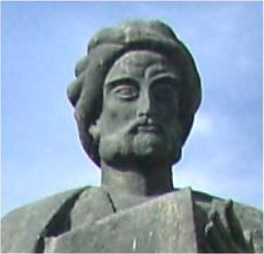 ابن خلدون، عصبیت و انحطاط تمدن
الکتاب العبر و دیوان المبتدا و الخبر فی ایام العرب و العجم
دو مفهوم اصلی
تامل در رویدادهای تاریخی موجب تدبیر و دوراندیشی می شود.
Mohammad Majid Fouladgar
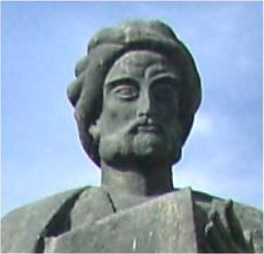 ابن خلدون، عصبیت و انحطاط تمدن
عصبیت
شهرنشینی
با کاهش عصبیت، گسستگی قومی بوجود می آید و اقشار نامتجانس می شوند.
تنوع در سلیقه ها، کوشش برای اثبات تشخص، تجمل پرستی، رفاه خواهی بوجود می آید
این ها نشانه انحطاط است، که گویی ضرورت داشته و اجتناب ناپذیر بوده است.
Mohammad Majid Fouladgar
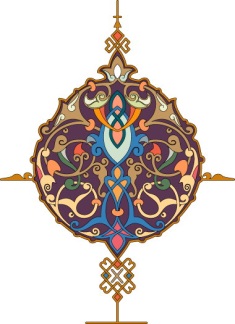 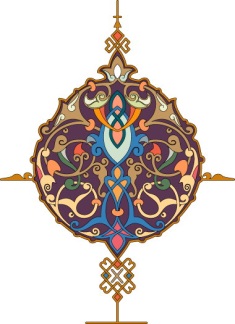 رویکرد دیگر اندیشمندان:
فردریچ هگل 1770-1831(فلسفه تاریخ): تمدن، تجلی روح کلی است که مسیر حرکت خود را در بستر تاریخ به منظور حصول به خودآگاهی کامل و آزادی طی می‌کند. 
روح کلی، همان نماد عقل مطلق است که در بستر تاریخ جاری می‌شود و رویدادهای تاریخی، از قبیل ظهور و سقوط تمدن‌ها، پدیدارهایی هستند که روح کلی خود را در بطن این رویدادها نشان می‌دهد. هر چقدر که به دوران‌های متاخرتر و تمدن‌های جدیدتر می‌رسیم، روح کلی بیشتر به منزل مقصود نزدیک می‌شود.
هگل چهار تمدن عمده را به‌عنوان مراحل چندگانه تکامل روح و ایده کلی برمی‌گزیند، تمدن شرقی‌ (امپراتوری ایران)، تمدن یونانی، تمدن رومی‌ و تمدن ژرمانیک مسیحی.
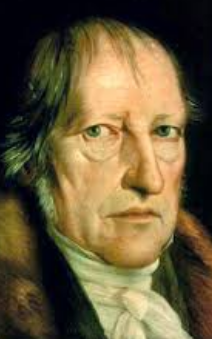 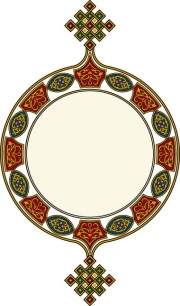 1
Mohammad Majid Fouladgar
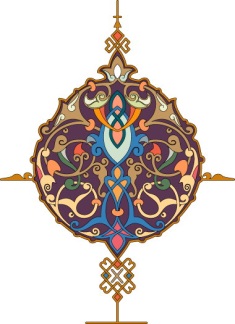 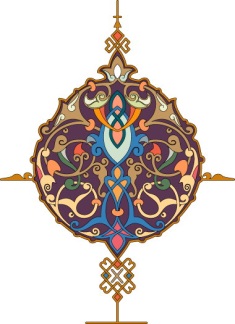 هگل و مسیر تعالی فرهنگی
خواستگاه فلسفه تاریخ هگل، هردر است.
ذات روح، اخلاق
ذات اخلاق، عدالت
سیر تحول تاریخ یعنی سیر تحول عدالت
عدالت، موجب حرکت و وقوع حوادث
طی مسیر آزادی
افزایش آگاهی بشر
ظهور معنای مستتر در حوادث
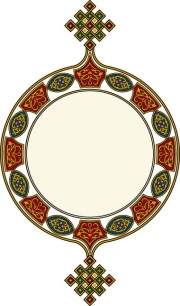 1
Mohammad Majid Fouladgar
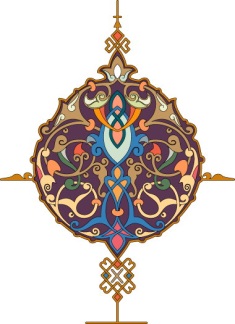 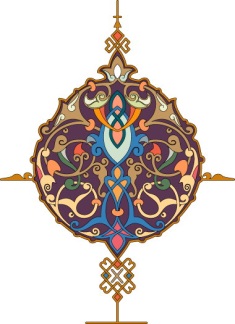 هگل و مسیر تعالی فرهنگی
روح
دین
مسیر تاریخ و فرهنگ
هبوط
شاخص های پیشرفت
فلسفه
هنر
نیروی محرک، عدالت خواهی و آزادی
طبیعت
فقط با فلسفه تاریخ می توان حرکت ارتقائی فرهنگ را مشاهده کرد و با بیم و امید به آینده سازی اندیشید. 
آینده سازی همان انسان سازی ست و انسان فقط در تاریخ انسان می شود و با فکر و اراده خود در سیر تقابلی قرار می گیرد و رشد می کند. 
اساس کل فلسفه هگل، تحقق تدریجی حریت و آزادی
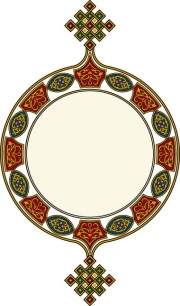 1
Mohammad Majid Fouladgar
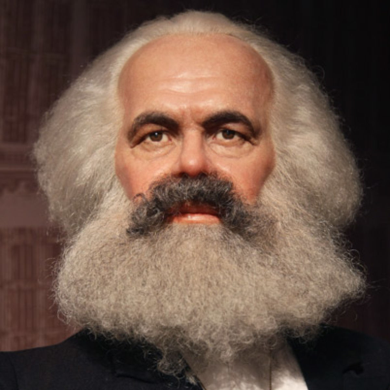 مارکس و علل توسعه مدرن
جوامع مدرن ، جوامع سرمایه داری اند و از تمام نظام های قبلی پویاتر (به علت رقابت برای فروش)
نوآوری دائمی تکنولوژی وجود دارد. 
انگیزه برای بازار جدید، مواد خام و نیروی کار ارزان
درون تقسیم کار تضاد وجود دارد، گروهی صاحب ابزار و گروهی فاقد آن می باشند. 
بعد معنوی و آگاهی انسان، پیرو بعد مادی اوست.
فشار در جهت دگرگونی دائمی اقتصادی
دگرگونی اجتماعی
نیروی محرک
Mohammad Majid Fouladgar
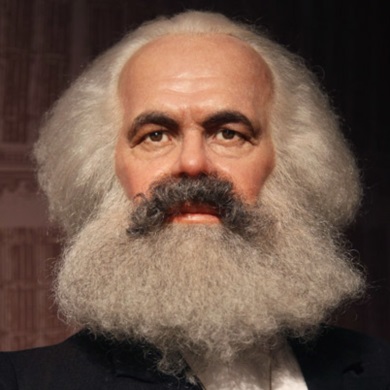 مارکس و علل توسعه مدرن
نیروی مولد: رابط میان انسان و طبیعت (ابزار تولید و تکنولوژی)
رابطه تولیدی: رابطه انسان با محیط اجتماعی و انسان های دیگر (حقوق، قوانین و ...)
نیروی مولد (تکنولوژی)
روابط تولیدی (قوانین و حقوق)
انقلاب: زمانی که شیوه تولید جدید بیاید و روبناها را هم تغییر دهد.
همه تاریخ نبرد طبقاتی بوده است.
Mohammad Majid Fouladgar
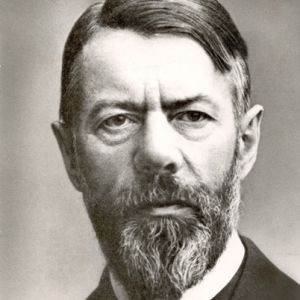 وبر و علل غیر اقتصادی تحول
جزء نخستین منتقدان مارکس، ضدیت با مارکس در اکثر آثارش مشهود است. 
عوامل غیر اققتصادی نقش اساسی در تکامل اجتماعی دارند. 
کتاب: اخلاق پروتستان و روح سرمایه داری
ارزش های مذهبی پاکدستی (پیوریتیزم) در پدید آمدن جهان بینی سرمایه دارانه اهمیت داشت.
سرمایه داری تنها یکی از عوامل تکامل اجتماعی ست. 
شالودة مکانیسم های اقتصادی تاثیر علم و بوروکراسی است. 
قدرت صرفا تابع اقتصاد نیست.
علم
به تکنولوژی امروز شکل داده است.
عقلانی شدن
(نیروی محرک اصلی)
پیشرفت
تکنولوژی
بوروکراسی
تنها شیوه سازماندهی تعداد انبوه
Mohammad Majid Fouladgar
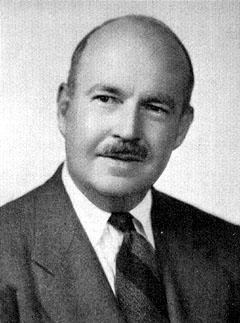 شبکه علت و معلولی پارسونز جهت شناخت مسائل اجتماعی
مبادله انرژی و اطلاعات
نظام های چندگانه  اجتماعی
نظام های چندگانه  اجتماعی
1979-1902
نظام فرهنگی
پیشران تغییرات و تحولات اجتماعی
اطلاعات
حداکثری
نظام کنش، محل گردش بی وقفه انرژی و اطلاعات است که موجب بر انگیخته شدن کنش نظام می شود. اجزاء از نظر ذخیره اطلاعات و انرژی یکسان نیستند در نتیجه اجزا دارای اطلاعات بیشتر بر اجزایی که انرژی بیشتری دارند نظارت و کنترل می کنند.
Mohammad Majid Fouladgar
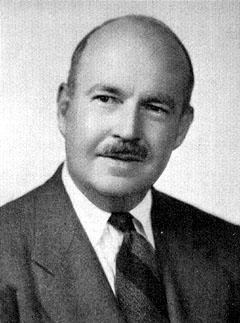 شبکه علت و معلولی پارسونز جهت شناخت مسائل اجتماعی
در هر نظام کنشی، یکسری نظارت های پی در پی و تجمعی با نظم سلسله مراتبی برقرار است.
نظام فرهنگی
ارزش ها مهمترین اجزای فرهنگ هستند که جهت و معنای کنش را تعیین می کنند.
نظام اجتماعی
تاثیرگذاری از نهادهای با اطلاعات بالا آغاز می شود.
انرژی
اطلاعات
نظام سیاسی
نظام اقتصادی
ریترز، جورج، 1374، نظریه جامعه شناسی در دورران مدرن، ترجمه محمد ثلاثی، انتشارات علمی
روشه، گی، 1376، جامعه شناسی تالکوت پارسونز، ترجمه عبدالحسین نیک گهر، تهران، تبیان
Mohammad Majid Fouladgar
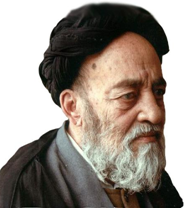 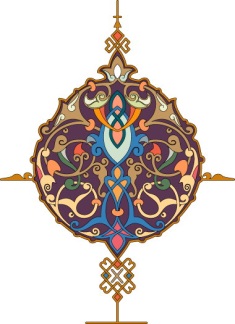 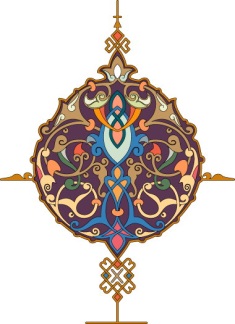 علامه طباطبایی و ادراکات اعتباری
علامه : با اعتباریات ما از وضع طبیعی (بی واسطه، علم حضوری) عبور کرده و به عالم انسانی می رسیم.
علامه از علم حضوری (محل وحدت) به حصولی (محل کثرت و تنوع) می رود. 
علامه در بحث ادراکات اعتباری از جایگاه فرهنگ خود فاصله گرفته اند و بحث را به کف انسانی رسانده اند.
تولید
نیازها 
(احتیاجات انسان)
ادراکات اعتباری
(بایدها و نبایدها)
احساسات درونی
عمومی (ثابت)
ساخت
خصوصی (متغیر)
سازمان اندیشه و پندار انسان تابع سازمان طبیعی اوست.
که در تمام انسان ها یکسان است و کثرت حاصل از اعتباریات است
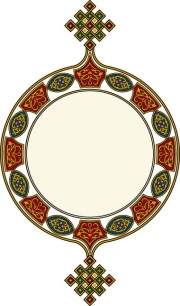 1
Mohammad Majid Fouladgar
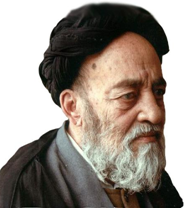 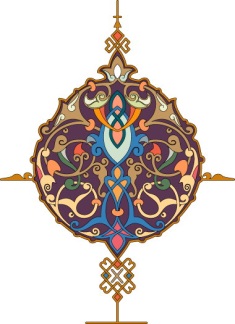 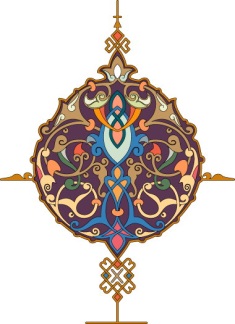 علامه طباطبایی و ادراکات اعتباری
نمی توان از برهان در اعتباریات بهره گرفت. چون برهان برای حقایق است.
اعتباریات مبتنی بر احساسات است و با تغییر احساس تغییر می کند.
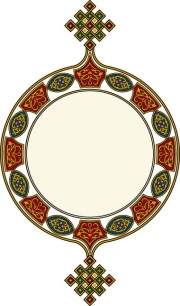 1
Mohammad Majid Fouladgar
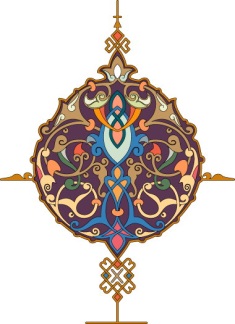 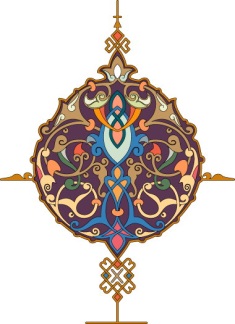 علامه طباطبایی و تفاوت میان علم و نظام
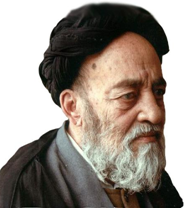 باید امکان ممیزی میان علم و نظام فراهم آید
آنگاه به فراخور موقعیت درونی ، خلق و توسعه نظام صورت گیرد.
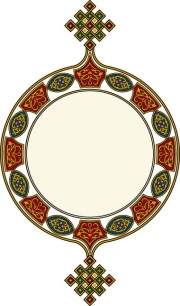 1
Mohammad Majid Fouladgar
دکترین و اصول
ارزش های فرهنگی
الزامات ساختاری
الگوهای رفتاری و ضوابط تکنیکی
ساختارهای اجتماعی
(حکومت و نظام)
پراکندگی رفتاری
گستردگی فکری
فرهنگ 
ارزش های مشترک
قابلیت اعمال قدرت
تاثیر فناوری
قابلیت سنجش و ارزیابی
توجه به مبانی و پیش فرض ها
اینرسی و زمان تغییر
ثبات و عدم انعطاف
تحلیل های لایه ای
ویژگی ها؟
دلایل پیدایش؟
محل تمرکز؟
مبانی فکری و بسترهای اجتماعی و فرهنگی؟
زمینه ها و مسائل قابل کاربرد؟
Mohammad Majid Fouladgar
ظاهرش دیدی سرش از تو نهان
اوستا ناگشته بگشادی دکان
ظاهر صنعت بدیدی زاوستاد
اوستادی برگرفتی شاد شاد
صورتی بشنیده گشتی ترجمان
بی خبر از گفت خود چون طوطیان
Mohammad Majid Fouladgar
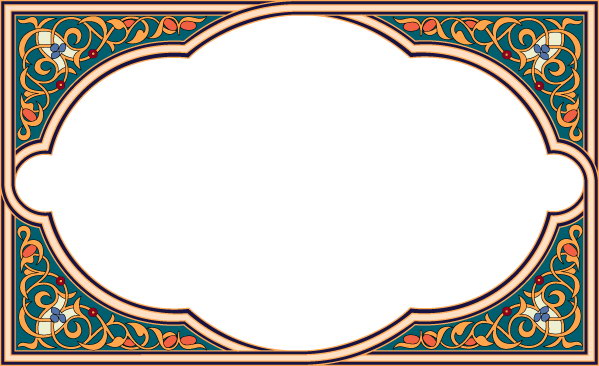 روش شناسی آینده پژوهی و انتخاب روش مناسب به فراخور اقتضائات مسئله
Mohammad Majid Fouladgar
آینده پژوهی
سخن گفتن از آنچه نیامده 
و هنوز از قوه به فعل تبدیل نشده
قواعد عالم هستی
(سنت های الهی)
قابل ساده سازی و  پیش بینی علمی، معین
پیچیدگی، عدم قطعیت، هنری و توصیفی
فرهنگی و فکری
اجتماعی
اقتصادی
حقوقی و قانونی
پزشکی بالینی
طبیعی و مهندسی
مسائل اجتماعی و فرهنگی
مسائل فنی و تخصصی
Mohammad Majid Fouladgar
آینده پژوهی
بایدها و  نبایدها
هست ها و نیست ها
تصاویر محتمل از آینده
(سناریوها)
تصویر مطلوب از آینده (چشم انداز)
مستلزم فهم صحیح و عمیق مسائل
مدل های تحلیل مسئله
تحلیل اثرات متقابل و تعیین پیشران ها
تعیین عدم قطعیت ها و سناریوپردازی
تحلیل مسائل امروز و تعیین نیروهای پیشران
Mohammad Majid Fouladgar
زمان
پیچیدگی
عوامل موثر
عدم قطعیت
ملاحظات فرهنگی اجتماعی
Mohammad Majid Fouladgar
Time
تعیین مسئله
Agents
افق زمانی
ذینفعان
فهم طبیعت مسئله
روندهای موثر
قواعد حاکم
انتخاب روش مناسب
Trends
Rules
جمع آوری داده ها
تحلیل اطلاعات
اجرای روش
نتایج روش
سناریوها، شاخص ها
جامع نگری و تحلیل عمیق
اثرات
خروجی ها
دستاوردها
پیش بینی های کمی و کیفی
برنامه های دقیق
فهم بهتر مسئله
هوشمندی نسبت به آینده
Mohammad Majid Fouladgar
Time
Agents
افق زمانی
ذینفعان
فهم طبیعت مسئله
روندهای موثر
قواعد حاکم
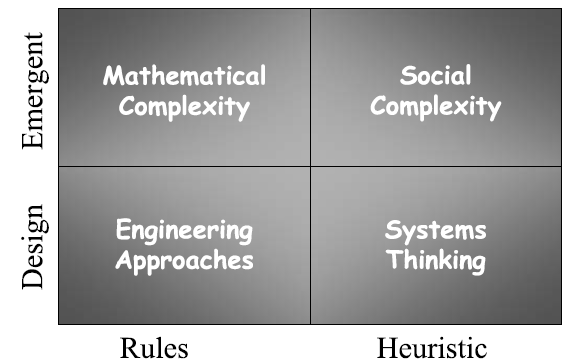 Trends
Rules
انتخاب روش مناسب
Mohammad Majid Fouladgar
انتخاب روش مناسب
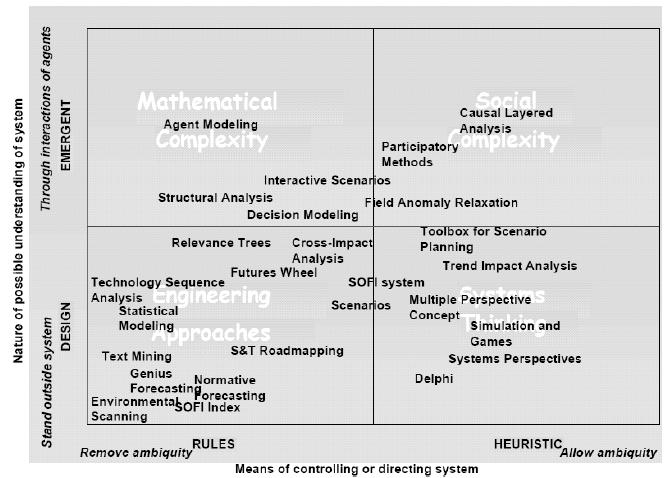 Mohammad Majid Fouladgar
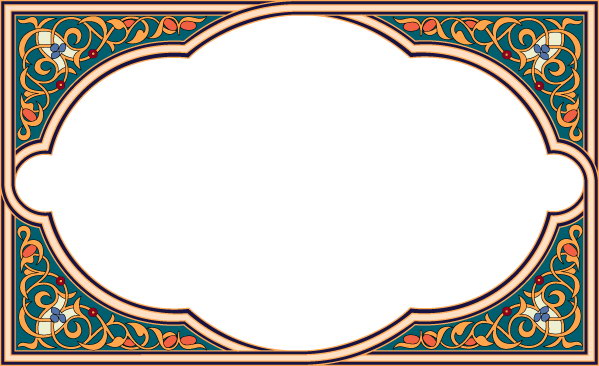 بررسی مسئله چاقی در ایران 
از روش تحلیل لایه ای
Mohammad Majid Fouladgar
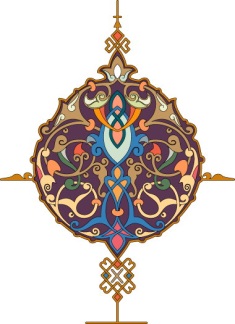 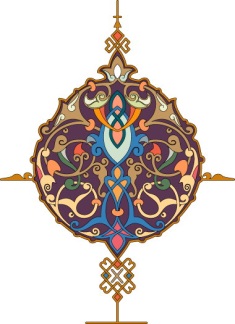 روند افزایش چاقی و اضافه وزن در ایران-بازه 5 ساله
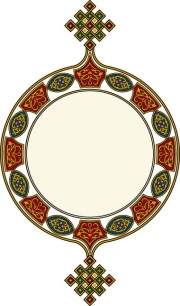 5
Mohammad Majid Fouladgar
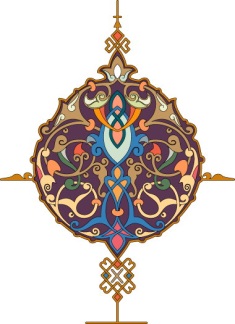 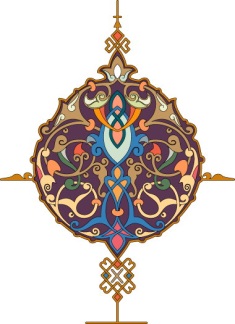 مقايسه شيوع چاقي و اضافه وزن در ايران در مقايسه با آمار جهاني و آمار منطقه EMR   (2008)
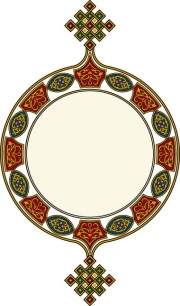 6
Mohammad Majid Fouladgar
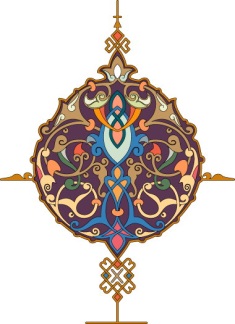 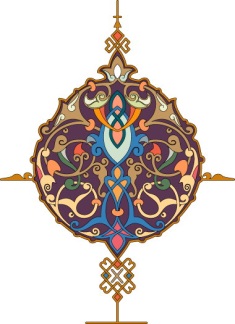 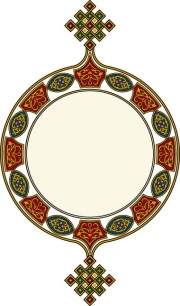 6
Mohammad Majid Fouladgar
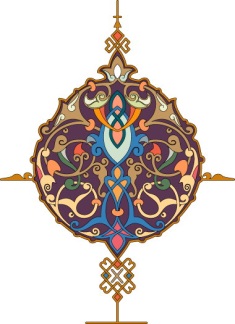 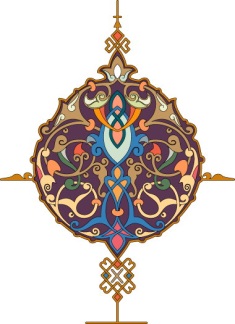 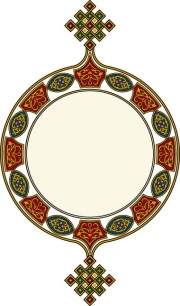 6
Mohammad Majid Fouladgar